Муниципальное бюджетное дошкольное образовательное учреждение «Детский сад общеразвивающего вида  № 27 «Ласточка» с приоритетным осуществлением позновательно-речевого направления развития воспитанников» города Невинномысска
«Народная игрушка            «Матрёшка»»

                                                   Подготовила проект:
							   Нарыжная Т.М.
«Мы уверены в том, что народная игрушка        является, при тщательном ее изучении, неисчерпаемым источником мудрой и творческой педагогики». Е.Флерина.
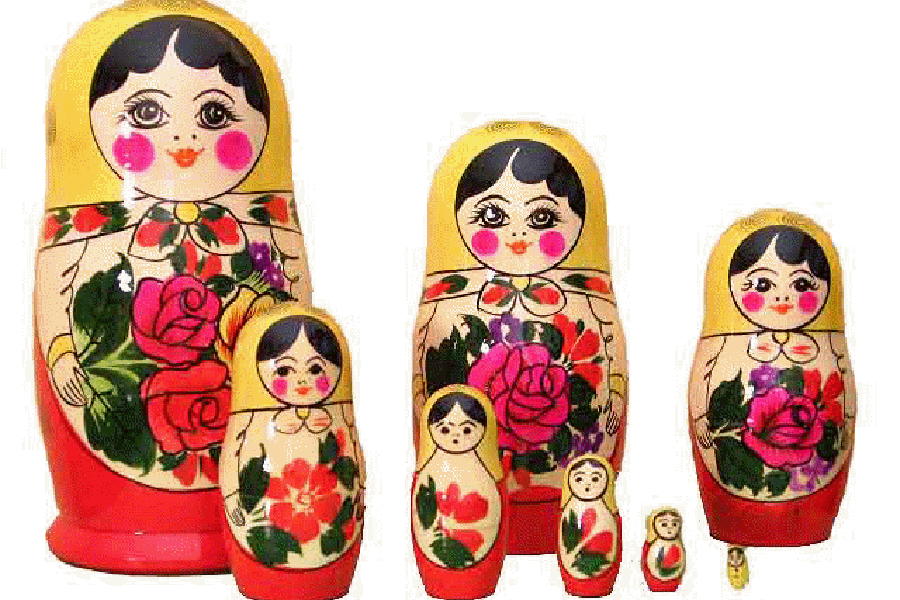 Цели:
воспитание интереса к истории России, народному творчеству на примере русской национальной игрушки; систематизировать знания детей о русской народной игрушке матрёшке.
создание условий, раскрывающих творческий и интеллектуальный потенциал младших дошкольников, ориентированных на диалогическое взаимодействие детей, родителей и педагогов и способствующих самопониманию и саморазвитию всех участников педагогического процесса на основе приобщения детей к традиционной культуре родного края.
Задачи:
Познакомить с историей матрёшки как народного промысла.
Выяснить особенности национального сувенира (учить рассматривать узоры, замечать сходство и различие в одном виде изделий, затем в разных видах, подводить к пониманию общих декоративных закономерностей, традиций (элементы, сочетания цветов, типичные композиции).
Развивать умение составлять узоры, украшать матрешку, используя геометрические и растительные элементы, передавать колорит росписи.
Обогатить кругозор детей об игрушке.
Развивать эмоциональную отзывчивость детей на произведения народного декоративного искусства, формировать основы эстетического воспитания.
Способствовать развитию познавательной и творческой активности детей в изобразительном творчестве.
Обогащать словарь детей.
Воспитывать дружеские взаимоотношения между детьми.
Знакомство с матрешкой
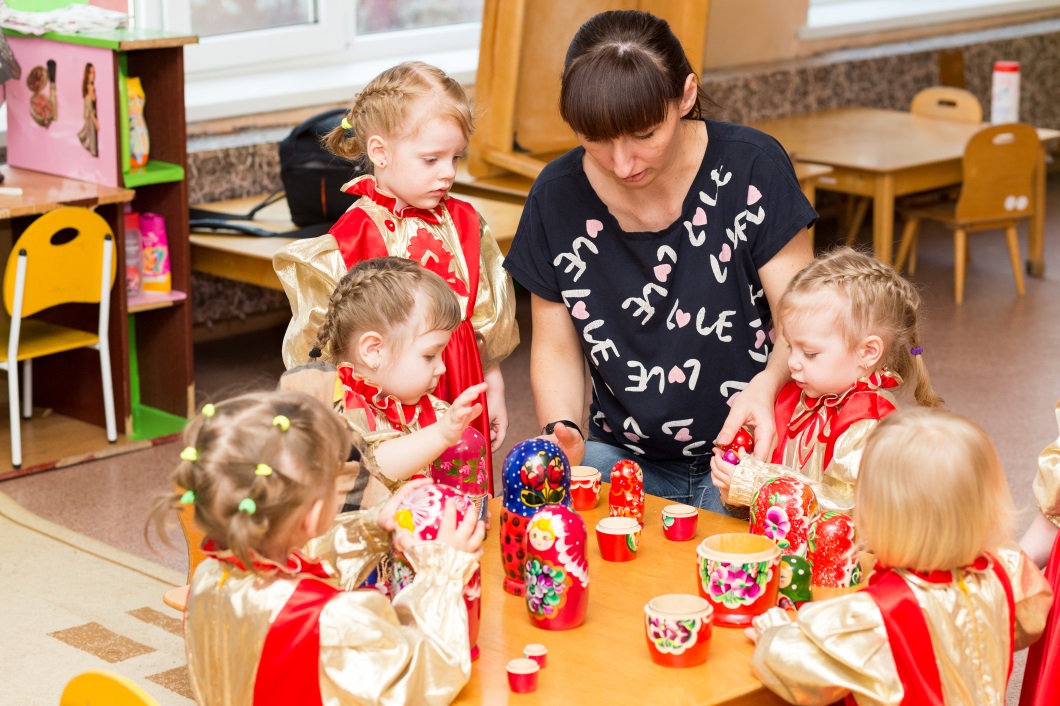 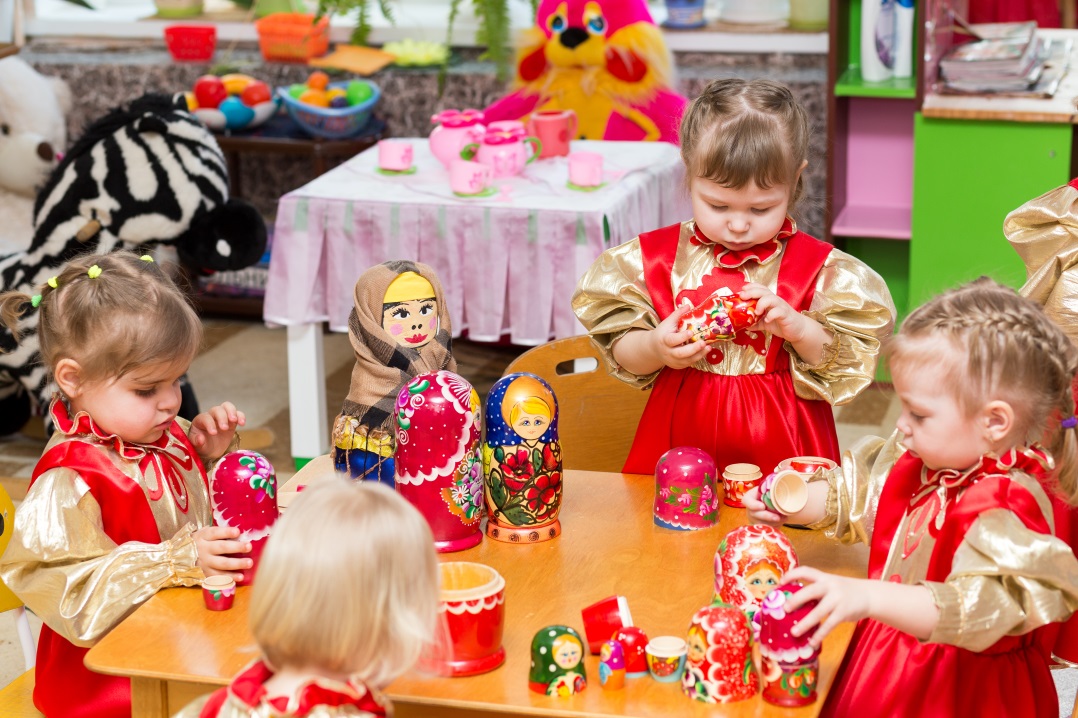 Чтение песенки – потешки «Как у нашей у матрешки»
Настольный театр «Матрешки».

Дидактическая игра: «Собери матрешку».

Игра «Хитрые матрешки»
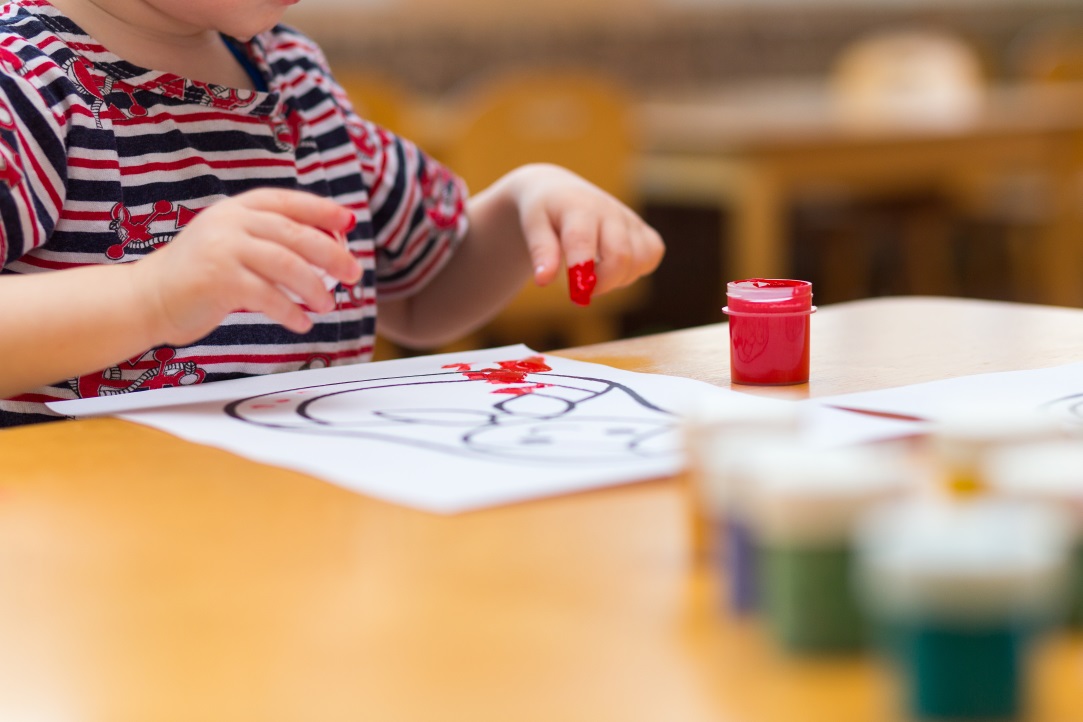 Укрась сарафанчик матрешке»
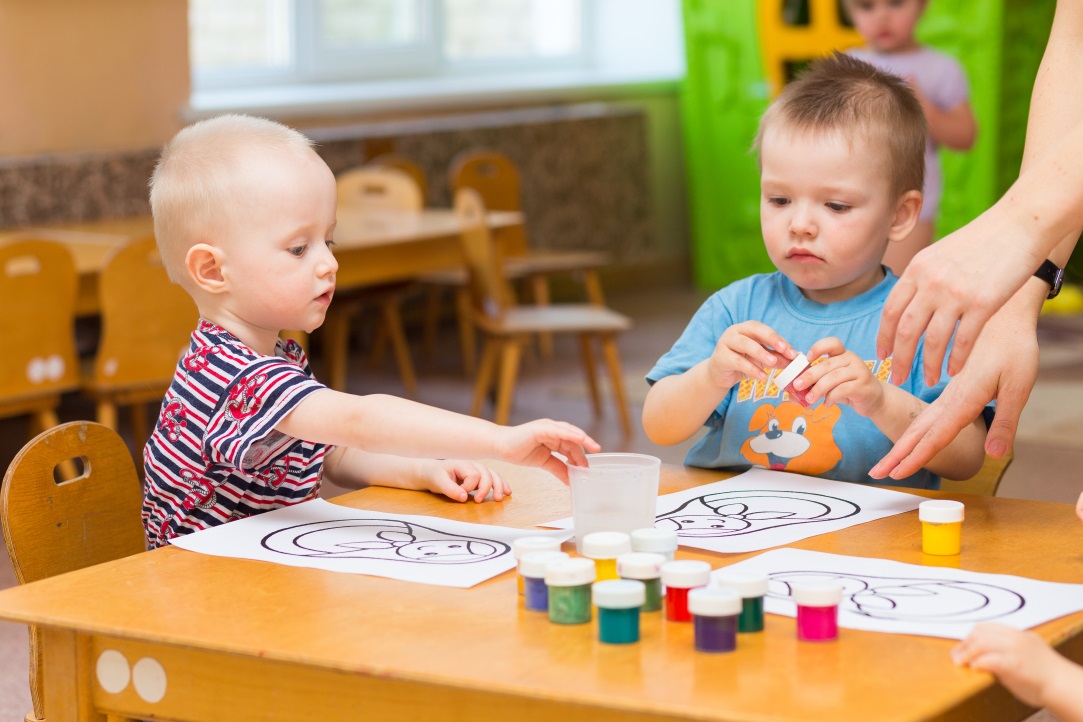 Танец: « Мы веселые матрешки».
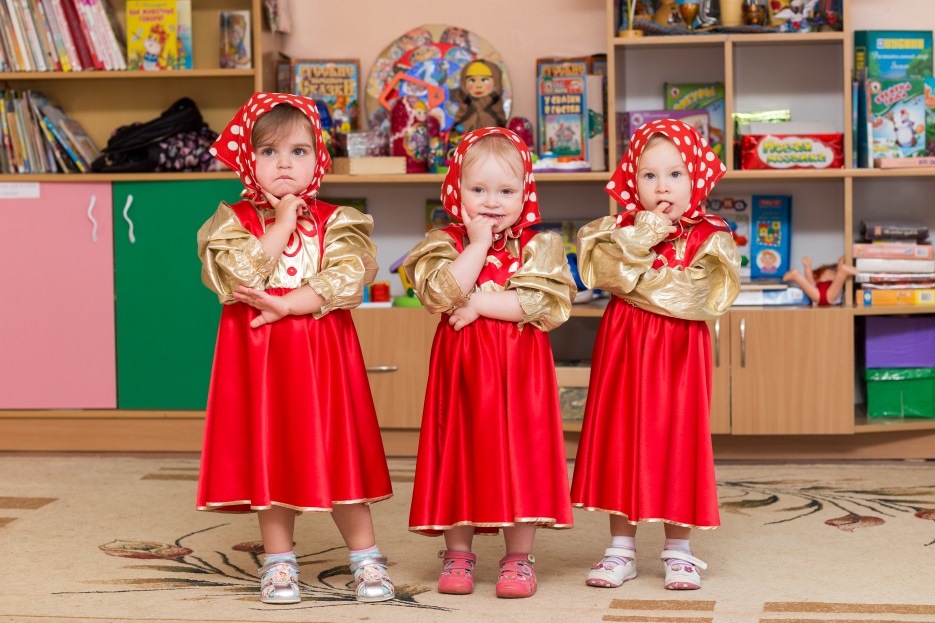 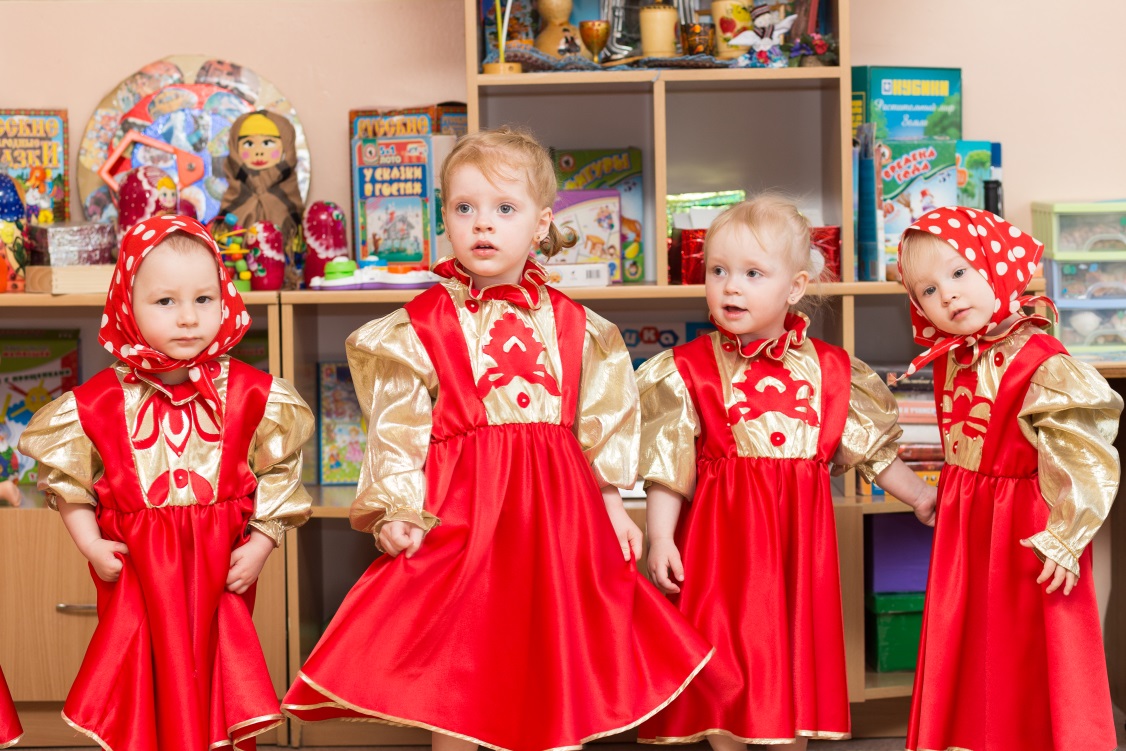 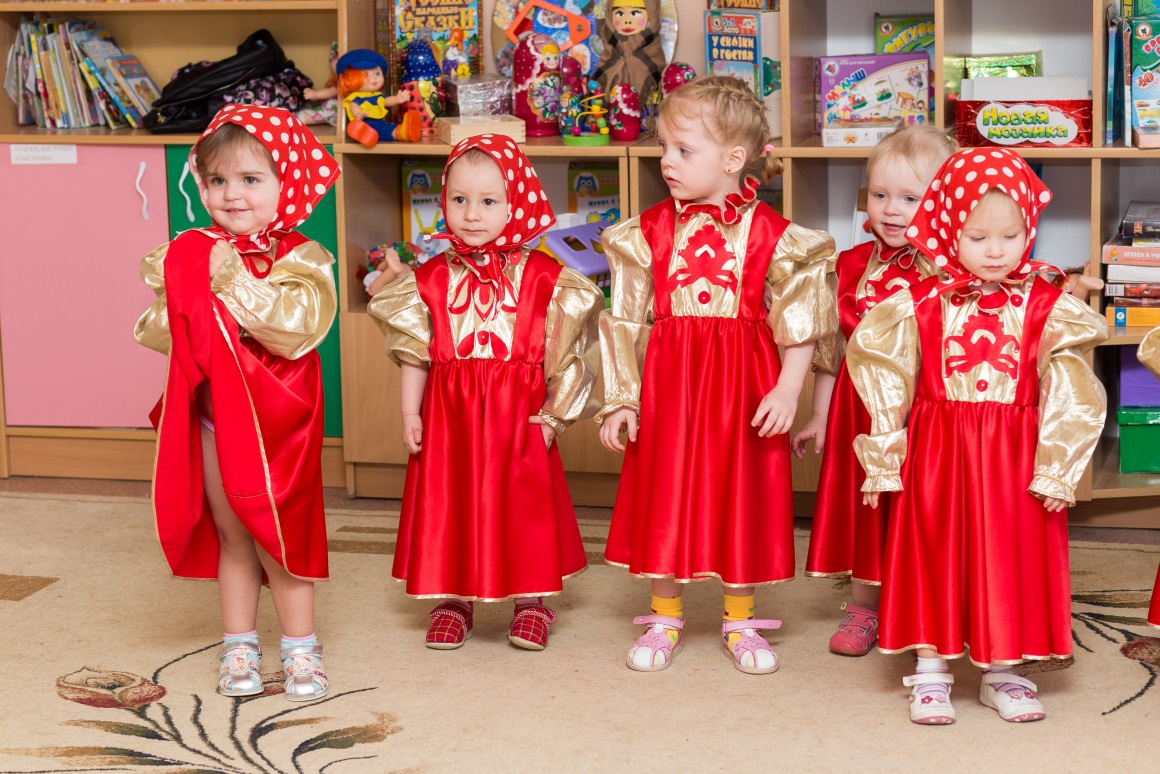